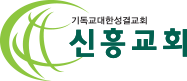 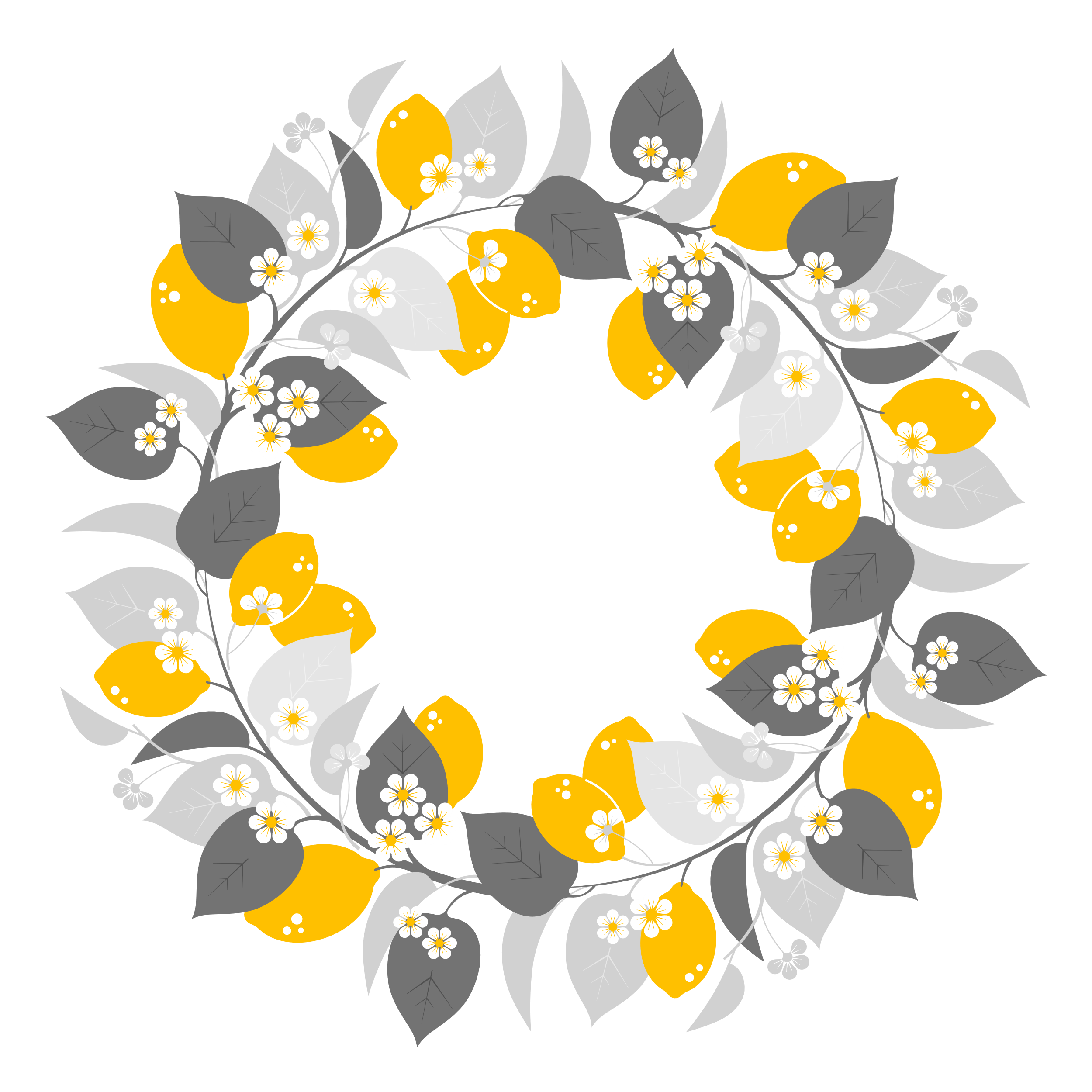 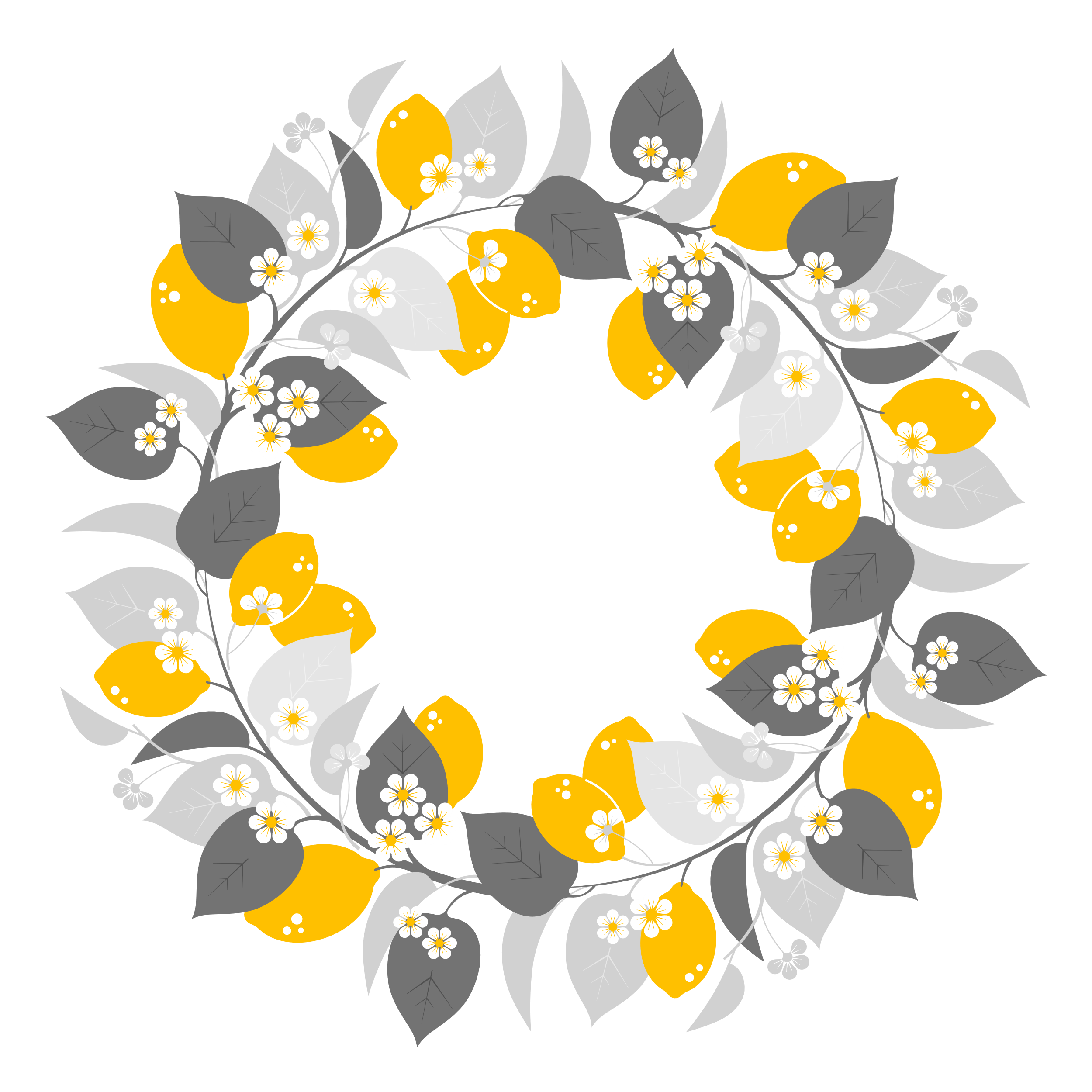 2023년 6월열린국·팀장회의
2023년  6월  18일
순서
시작/기도 : 문희욱 목사
출석 점검/순서 안내
목회실 전달사항
테마부서 발표 : 담당 국·팀장
기타 토의사항
마무리/기도 : 담임목사
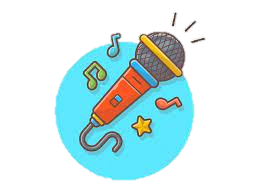 7월 목회계획
목회실
8월 목회계획
목회실
여름 행사(성경학교,수련회) 계획
교육국
여름 행사(성경학교,수련회) 계획
교육국
교회 안전관리 계획 (안전관리팀장 : 최재용 집사)
교회관리국
교회 안전관리 계획
교회 청결활동 보고
교회창고 리뉴얼 계획
[Speaker Notes: 교회 본관 건평(네이버 지도 평면도 측정)
12.2x34.1=416.02m2
4.2x7.0=29.4m2
2.9x16.3=47.27m2
합계 492.69m2]
교회 안전관리 계획 (안전관리팀장 : 최재용 집사)
교회관리국
교회 적용법령 

   1) 소방시설 설치 및 관리에 관한 법률 시행령 
       - 특정소방대상물 중 종교시설(바닥면적 300㎡ 이상)에 해당
         ※ 바닥면적 300㎡ 미만은 근린생활시설

   2) 화재의 예방 및 안전관리에 관한 법률 제24조(특정소방대상물의 안전관리)
       - 소방안전관리자의 선임 또는 소방안전관리 업무 대행  의무대상 아님
         ※ (업무대행)관리업자 : 소방시설 등의 점검 및 관리 또는 소방안전관리                                           업무를 대행하는 자
[Speaker Notes: 교회 본관 건평(네이버 지도 평면도 측정)
12.2x34.1=416.02m2
4.2x7.0=29.4m2
2.9x16.3=47.27m2
합계 492.69m2]
교회 안전관리 계획
교회관리국
2.  소방시설의 종류
소화설비 :
소화기
옥내소화전
스프링쿨러설비 …
피난구조설비
완강기
유도등
비상조명등 …
경보설비 : 
비상경보설비
자동화재탐지설비 …
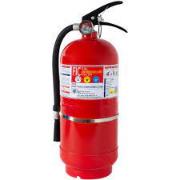 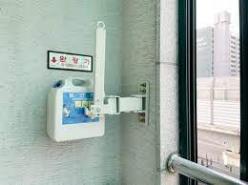 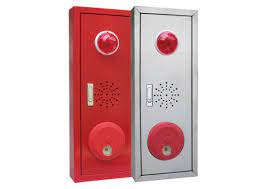 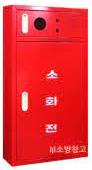 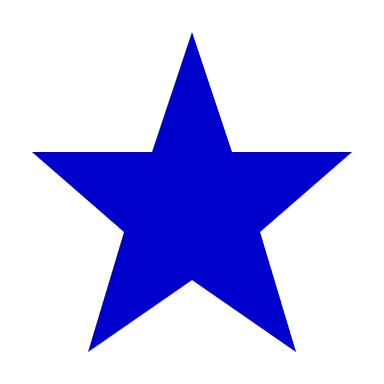 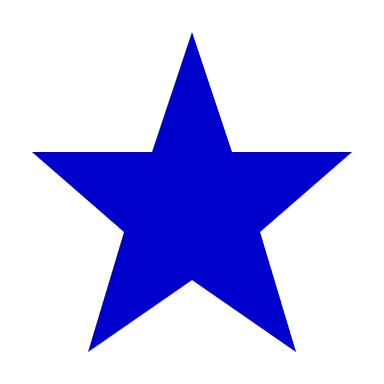 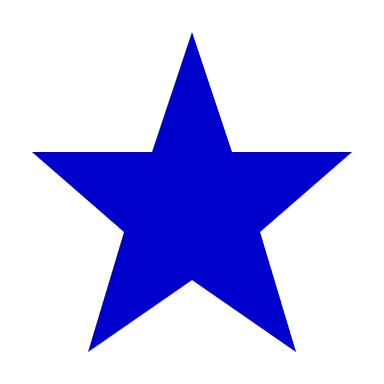 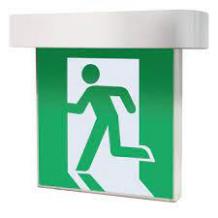 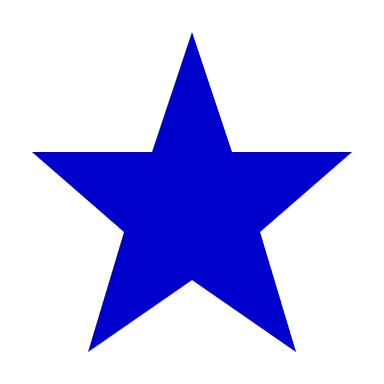 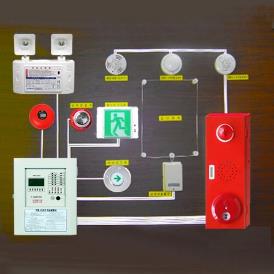 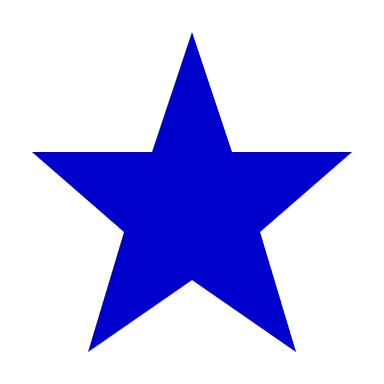 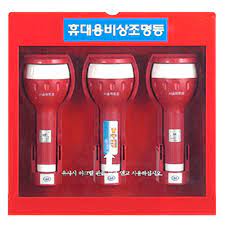 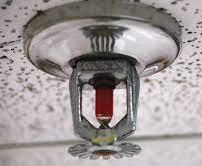 [Speaker Notes: 교회 연간 예산 : 2000만원
2022년까지는 코로나로 인한 해외 단기선교가 진행되지 않았으므로 국내 선교에 전부 예산 활용하였으며, 2023년 해외단기 서교 진행 시 국내 배정은 상대적으로 감소 예정(2022년 이월 예산 일부를 활용하여 진행 예정)]
교회 안전관리 계획
교회관리국
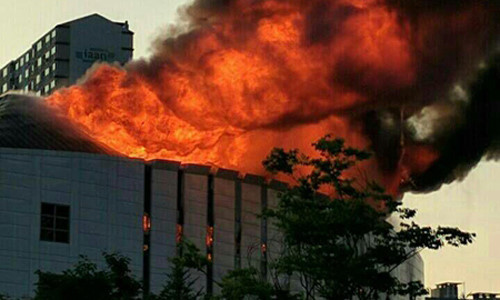 3.  교회 화재 사례

   1)  춘천중앙교회 화재
       - 일시 : 2016. 7. 18.(월) 17시 26분
       - 장소 : 강원도 춘천시 퇴계동 소재
       - 피해현황 : 부상 2명(연기흡입), 
                          예배당 전소
       - 화재원인 : 4층 방송실 배선 누전(추정)
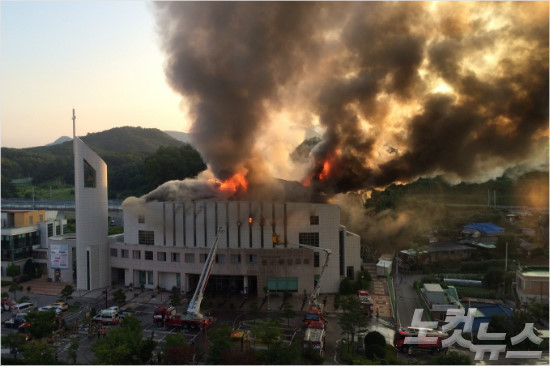 [Speaker Notes: 교회 연간 예산 : 2000만원
2022년까지는 코로나로 인한 해외 단기선교가 진행되지 않았으므로 국내 선교에 전부 예산 활용하였으며, 2023년 해외단기 서교 진행 시 국내 배정은 상대적으로 감소 예정(2022년 이월 예산 일부를 활용하여 진행 예정)]
교회 안전관리 계획
교회관리국
4.  신흥교회 화재 위험장소 

    1)  2층 식당 주방, 3층 조리실(?) : 가스 및 화기 취급
    2)  지하1층 예배당 방송실(?) : 전기설비 집중

5.  신흥교회 안전관리 계획

    1) 소방계획서 작성  대상 아님
    2) 소방안전관리자 지정 및 대행업체 계약(필요시)  대상 아님
    3) 자위소방대 편성 및 임무 부여
        - 지휘통제팀, 비상연락팀, 초기소화팀, 피난유도팀     
    4) 소방시설 정기점검 및 불량시설 보수
        - 작동기능 점검, 종합 정밀점검
[Speaker Notes: 교회 연간 예산 : 2000만원
2022년까지는 코로나로 인한 해외 단기선교가 진행되지 않았으므로 국내 선교에 전부 예산 활용하였으며, 2023년 해외단기 서교 진행 시 국내 배정은 상대적으로 감소 예정(2022년 이월 예산 일부를 활용하여 진행 예정)]
교회 안전관리 계획
교회관리국
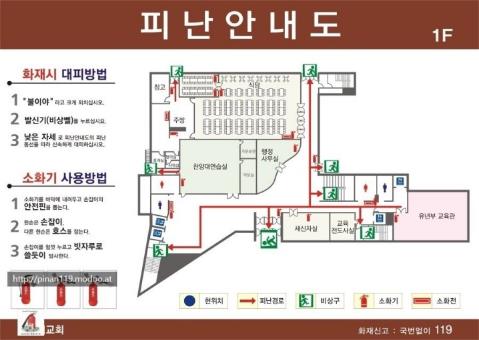 5) 층별 피난안내도 제작·비치 및 재해약자 피난계획 수립
     ※ 재해약자 : 노인, 영유아, 임산부, 장애인 등
     - (피난안내도) 대피경로 및 비상구 위치 표시
     - (재해약자 피난계획) 피난보조자, 유도원 및 집결지 사전 지정
6) 피난훈련 및 안전교육
    - 화재상황 가정 초기소화 및 대피 훈련
    - 소방시설 사용법 및 심폐소생술(CPR) 교육
    - 안전체험관 체험 실습(필요시)
7) 차량 운행 안전 관리
    - 정기 점검, 안전 운행 및 법규 준수
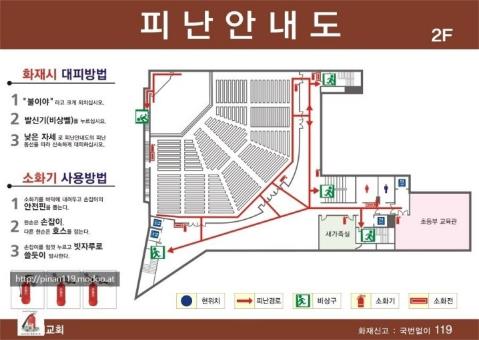 [Speaker Notes: 교회 연간 예산 : 2000만원
2022년까지는 코로나로 인한 해외 단기선교가 진행되지 않았으므로 국내 선교에 전부 예산 활용하였으며, 2023년 해외단기 서교 진행 시 국내 배정은 상대적으로 감소 예정(2022년 이월 예산 일부를 활용하여 진행 예정)]
교회 안전관리 계획
교회관리국
참고) 신흥교회 인근 안전체험관 현황  교회 사역자 및 교회학교 체험학습 권장
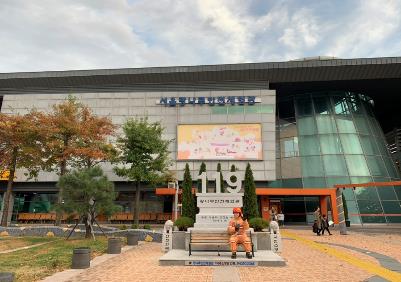 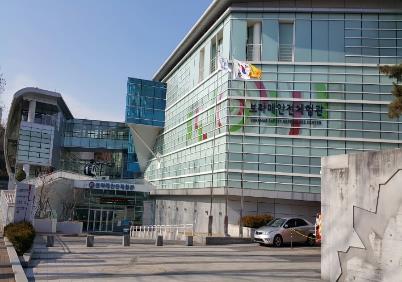 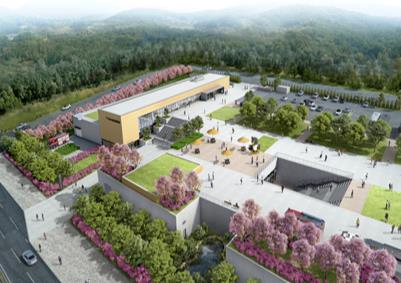 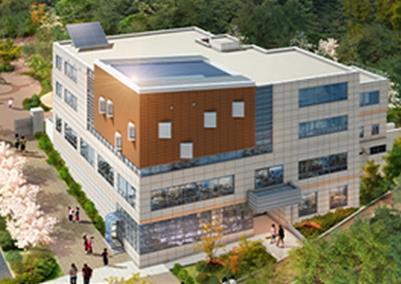 ※ 후반기 계획) 재난,화재 대비 영상 제작하여 대피 요령 등 광고(교육) 예정
[Speaker Notes: 교회 연간 예산 : 2000만원
2022년까지는 코로나로 인한 해외 단기선교가 진행되지 않았으므로 국내 선교에 전부 예산 활용하였으며, 2023년 해외단기 서교 진행 시 국내 배정은 상대적으로 감소 예정(2022년 이월 예산 일부를 활용하여 진행 예정)]
교회 청결활동 보고 (청결관리팀장 : 김선주 장로)
교회관리국
참여현황
관심 저하, 광고/강조 시 일시 증가 후 참석자 수 하락 반복
참고사례 : 요한교구 청소 후 다과회(간식,커피 제공 등) 

요청사항
교구장로, 지역장, 목자 참여 
목장예배 시 목장원들에게 협력하여 모두가 나와 청소할 수 있도록 당부
2023년 교구/지역별 청소순서
[Speaker Notes: 교회 연간 예산 : 2000만원
2022년까지는 코로나로 인한 해외 단기선교가 진행되지 않았으므로 국내 선교에 전부 예산 활용하였으며, 2023년 해외단기 서교 진행 시 국내 배정은 상대적으로 감소 예정(2022년 이월 예산 일부를 활용하여 진행 예정)]
교회창고 리뉴얼 계획(건물관리팀장 : 홍성옥 집사)
교회관리국
대상 : 교회 뒷편 창고(사진), 식당~1층 통로 적재물
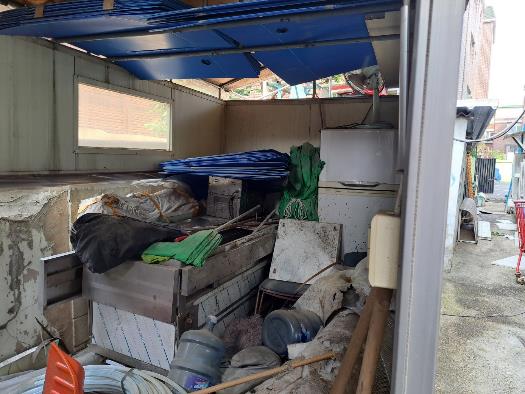 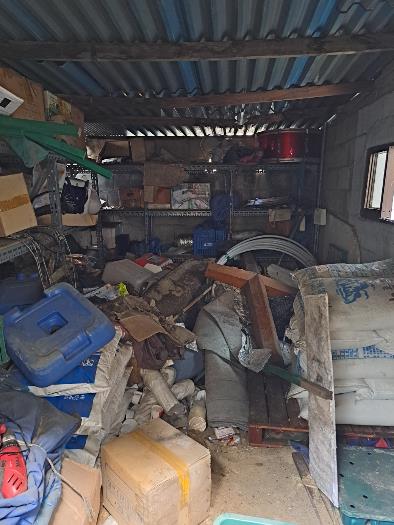 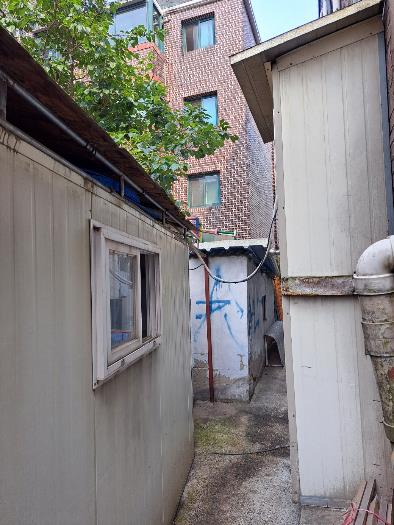 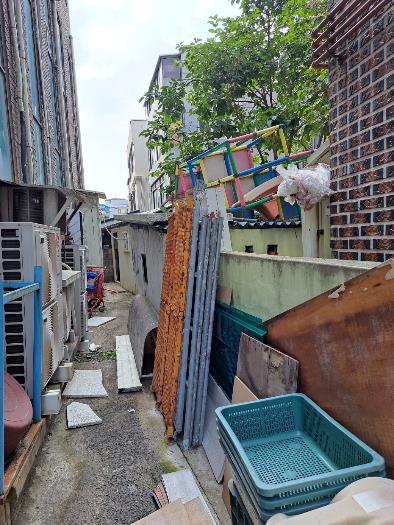 먼지, 고양이, 침습(물)
미관상 이슈
부식, 안전 관리 이슈
적절한 공간활용 위한 정비 필요
[Speaker Notes: 교회 연간 예산 : 2000만원
2022년까지는 코로나로 인한 해외 단기선교가 진행되지 않았으므로 국내 선교에 전부 예산 활용하였으며, 2023년 해외단기 서교 진행 시 국내 배정은 상대적으로 감소 예정(2022년 이월 예산 일부를 활용하여 진행 예정)]
교회창고 리뉴얼 계획
교회관리국
정리, 리뉴얼 방안
작업 진행
당회 승인
추진계획 수립
현황 파악
업체 선정
작업 시행
제안 사전 검토
예산/작업 시행
통로(바닥,벽,공간)
창고(규격,면적)
물품(유지,폐기)
인접 가구/시설
타당성 조사
사용 목적 및 계획
소요 예산/기간
처리방식
업체 견적(예비,본)
철거/정리
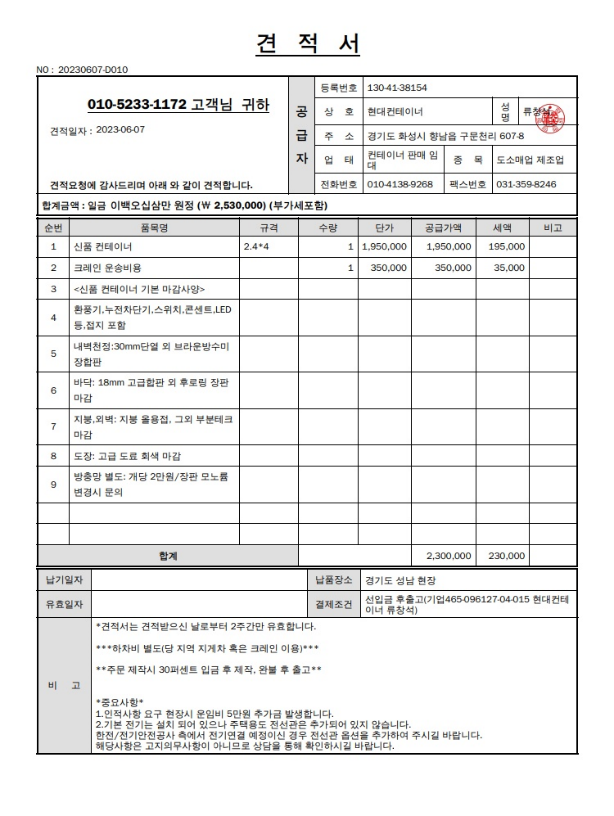 바닥 다지기
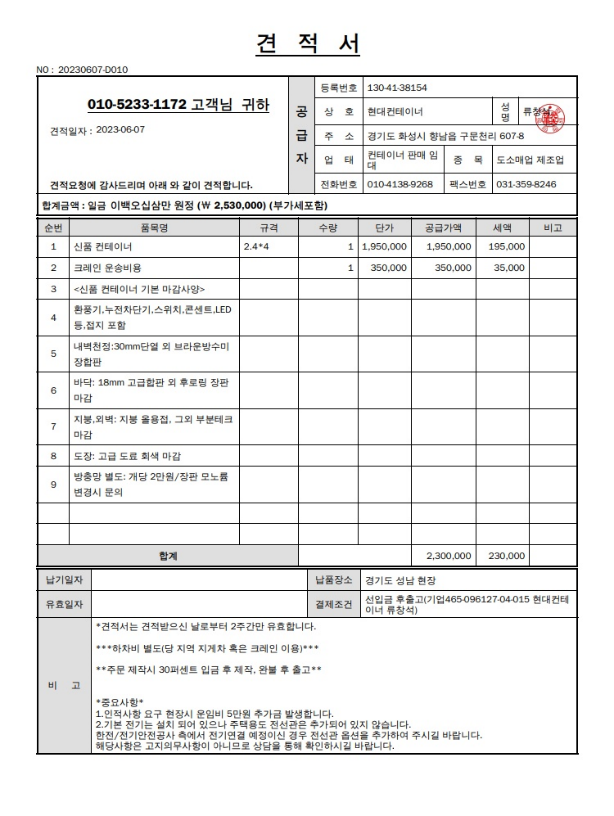 콘테이너 설치
샌드위치 패널은 법규상 불가
진열대 설치/정리
[Speaker Notes: 교회 연간 예산 : 2000만원
2022년까지는 코로나로 인한 해외 단기선교가 진행되지 않았으므로 국내 선교에 전부 예산 활용하였으며, 2023년 해외단기 서교 진행 시 국내 배정은 상대적으로 감소 예정(2022년 이월 예산 일부를 활용하여 진행 예정)]
공지사항
교회 리모델링 진행사항 
추진위원회 경과사항 or 당회 결의사항 보고(예정)
다음 열린국팀장회의 – 8월 13일
테마 부서는 방송국, 봉사국
[Speaker Notes: 교회 연간 예산 : 2000만원
2022년까지는 코로나로 인한 해외 단기선교가 진행되지 않았으므로 국내 선교에 전부 예산 활용하였으며, 2023년 해외단기 서교 진행 시 국내 배정은 상대적으로 감소 예정(2022년 이월 예산 일부를 활용하여 진행 예정)]
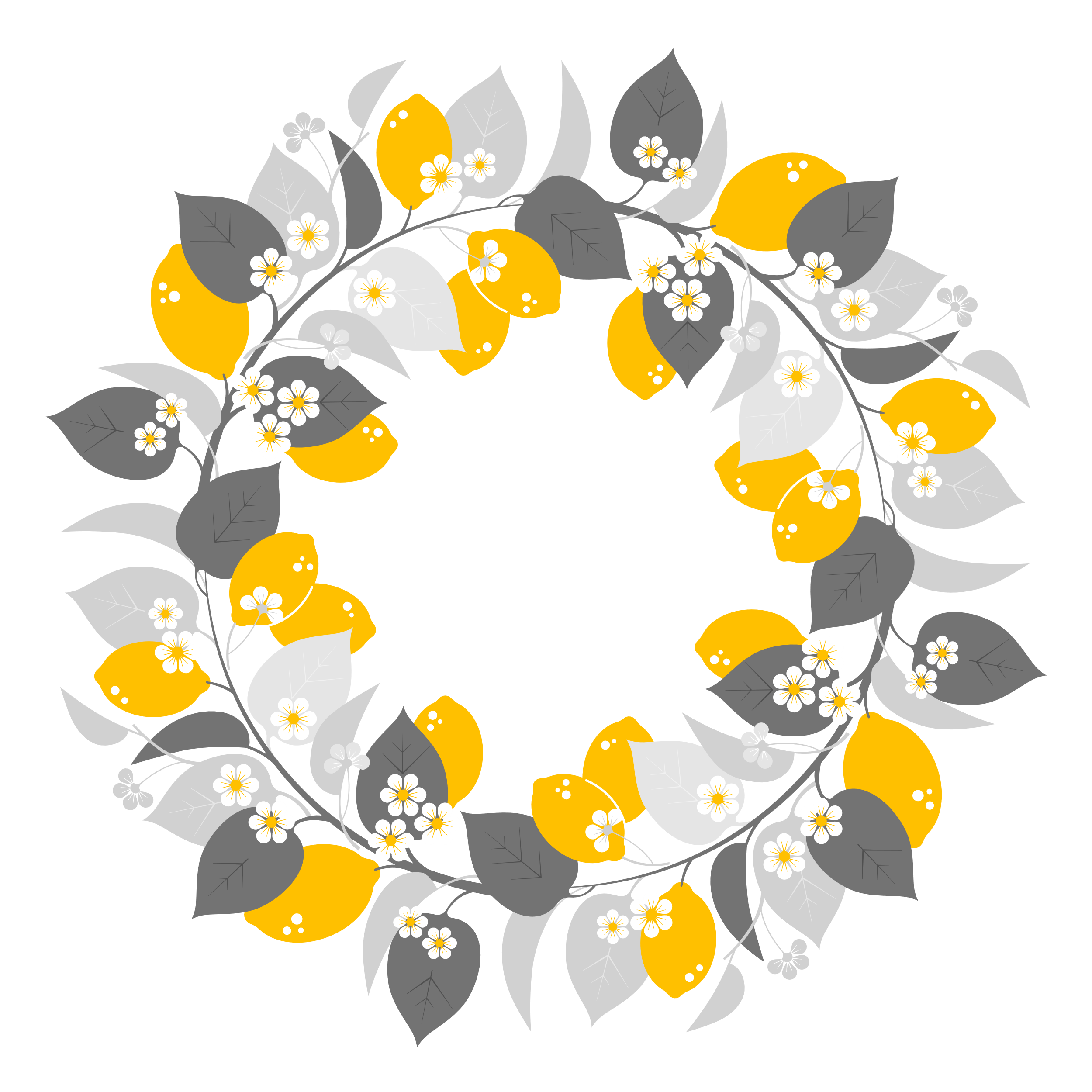 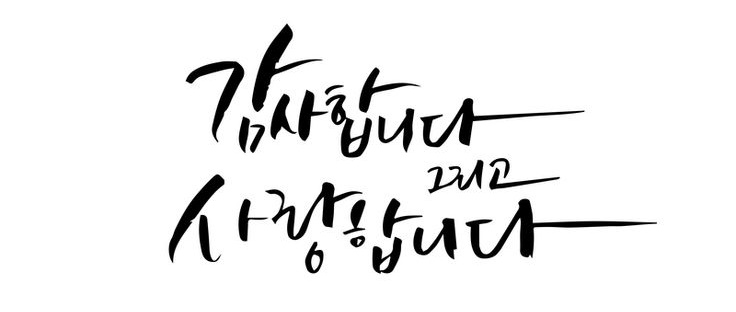 열린 국·팀장회의 출석 현황(4월 16일)
열린 국·팀장회의 출석 현황(6월 18일)
- 일반참석 : 김한식 안수집사 / 교역자 : 담임목사, 문희욱 목사, 김태영 목사, 원현진 전도사, 이대한 전도사, 한건희 전도사